Инклюзивное сопровождение детей 
с тяжелыми нарушениями речи
Инклюзивное образование – это обеспечение равного доступа к образованию для всех обучающихся с учетом разнообразия особых образовательных потребностей и индивидуальных возможностей.
Категории детей с ОВЗ, подлежащие “включению” в общеобразовательные школы.
дети с нарушениями слуха (пр. 1-2 вида)
дети с нарушениями зрения (пр. 3-4 вида)
дети с нарушениями опорно-двигательного аппарата (в зависимости от степени интеллектуального развития по пр. 6-8 вида)
дети с задержкой психического развития (ЗПР) (пр. на основе программы специальных (коррекционных) школ и классов 7-го вида)
дети с нарушением интеллекта (У/О)(пр. 7-8-го вида )
дети с расстройствами аутистического спектра
дети с тяжелыми нарушениями речи (ТНР) к тяжелым нарушениям речи относятся алалия (моторная и сенсорная), тяжелая степень дизартрии, ринолалии и заикания, детская афазия).
У детей с ТНР:
	Строгое ограничение активного словаря, стойкие аграмматизмы, несформированность навыков связного высказывания, тяжелые нарушения общей разборчивости речи; затруднения в формировании не только устной, но и письменной речи.
Снижена потребность в общении, не сформированы формы коммуникации (диалогическая и монологическая речь).
Оптико-пространственный гнозис - на более низком уровне развития. 
Снижен уровень произвольного внимания, слуховой памяти, продуктивность запоминания. 
Учебная деятельность детей с ТНР отличается замедленным темпом восприятия учебной информации, сниженной работоспособностью, затруднениями в установлении ассоциативных связей между зрительным, слуховым и речедвигательными анализаторами; трудностями в организации произвольной деятельности, низким уровнем самоконтроля и мотивации, возможным ослаблением памяти, отклонениями в пространственной ориентировке и конструктивной деятельности, нарушениями мелкой моторики, зрительно-моторной и слухо-моторной координации.
Адаптированная образовательная программа (АОП) – образовательная программа, адаптированная для обучения лиц с ограниченными возможностями здоровья с учетом особенностей их психофизического развития, индивидуальных возможностей, особых образовательных потребностей, обеспечивающая коррекцию нарушений развития и социальную адаптацию указанных лиц.
Специфика профессиональной деятельности учителя-логопеда в инклюзивном образовательном пространстве
	Учитель-логопед – это специалист, занимающийся вопросами выявления и коррекции нарушений речевого развития и коммуникации детей с ограниченными возможностями здоровья.
Цель деятельности учителя-логопеда – создание условий, способствующих выявлению и преодолению нарушений речевого развития, а также дальнейшему развитию устной и письменной речи, совершенствованию коммуникации обучающихся с ОВЗ для успешного усвоения академической составляющей образовательной программы.
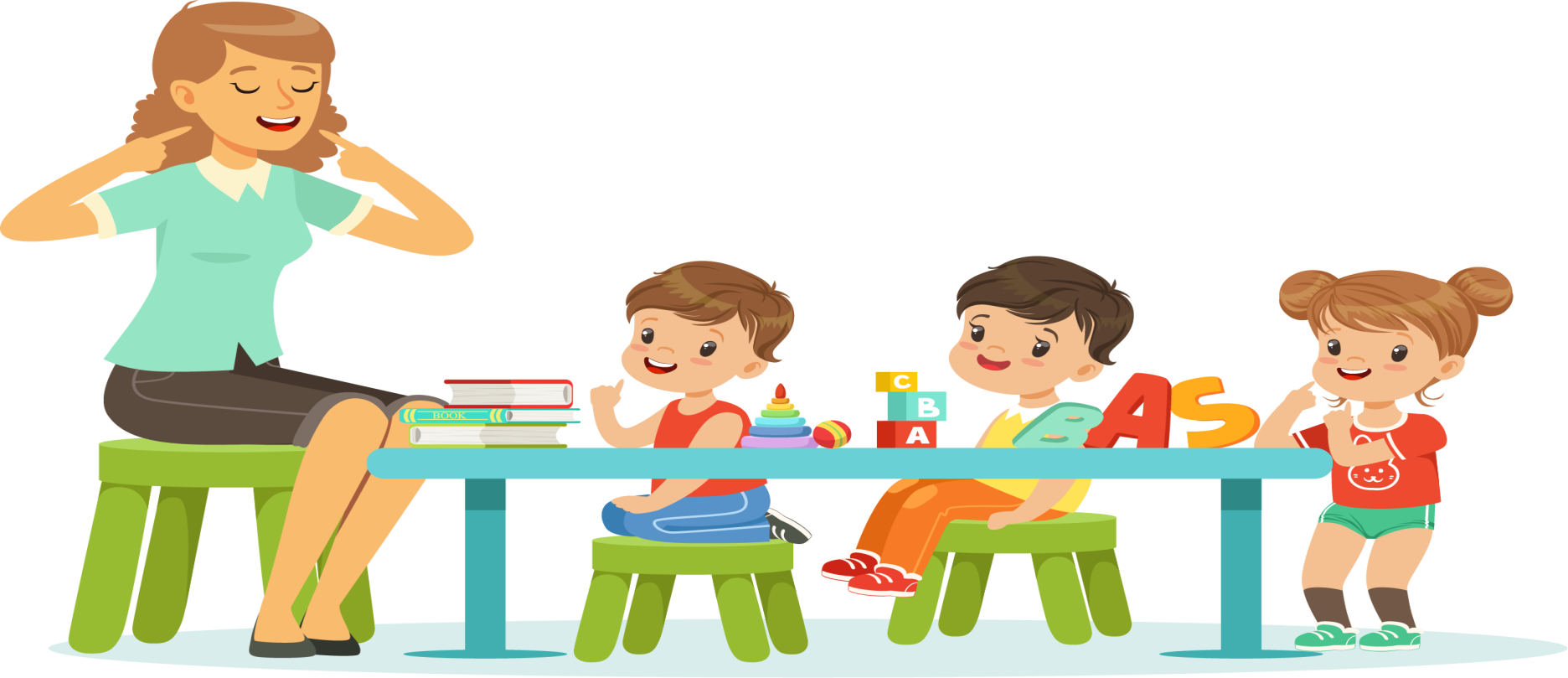 Особые образовательные потребности детей с ТНР:
Потребность в обучении различным формам коммуникации (вербальным и невербальным); в формировании социальной компетентности.
Развитие всех компонентов речи, языковой компетентности.
Трудности в усвоении лексико-грамматических категорий создают потребности в развитии понимания сложных предложно-падежных конструкций, в целенаправленном формировании языковой программы устного высказывания, навыков лексического наполнения и грамматического конструирования, связной диалогической и монологической речи; дети с ТНР нуждаются в специальном обучении основам языкового анализа и синтеза, фонематических процессов и звукопроизношения, просодики.
Формирование навыков чтения и письма.
Развитие пространственной ориентировки, внимания, восприятия, памяти, мыслительных процессов.
Специальные образовательные условия обучения, воспитания и развития детей с ТНР:
раннее выявление детей с речевой патологией и организация логопедической помощи;
систематическая коррекционно-логопедическая помощь в раннем, дошкольном возрасте;
взаимосвязь и преемственность содержания и методов логопедической работы в условиях дошкольного и школьного образования и воспитания, ориентированных на нормализацию (полное преодоление) или сглаживание отклонений речевого и личностного развития;
получение обязательной систематической логопедической помощи в условиях учреждения массового или специального типа;
возможность обучаться на дому и/или дистанционно;
взаимодействие и координация педагогических, психологических и медицинских средств воздействия при тесном сотрудничестве учителя-логопеда, учителя-дефектолога, педагога-психолога, учителей и врачей разных специальностей;
наличие адаптированной образовательной программы для детей с тяжелыми нарушениями речи;
учебных часов и использования соответствующих методик и технологий;
возможность модификации и адаптации учебной программы при изучении филологического и лингвистического курса;
Специальные образовательные условия обучения, воспитания и развития детей с ТНР:
реализация индивидуального дифференцированного подхода к обучению ребенка с ТНР;
применение индивидуально ориентированных специфических приемов и методов логопедической коррекции при различных по формах речевой патологии;
применение специальных методов, приемов и средств обучения и коррекционно-логопедической работы, в том числе специализированных компьютерных технологий, дидактических пособий, визуальных средств, тщательный отбор и комбинирование методов и приемов обучения с целью смены видов деятельности обучающихся, изменения доминантного анализатора, включения в работу большинства сохранных анализаторов; использование ориентировочной основы;
выбор индивидуального темпа обучения, с возможным изменением сроков продвижения в образовательном пространстве;
особая организация диагностических, проверочных и контрольно-оценочных средств: сокращение объема контрольных заданий, адресные пошаговые задания, с более подробными инструкциями;
объективная оценка результатов освоения ООП обучающимися;
щадящий, здоровьесберегающий, комфортный режим обучения и нагрузок.
Спасибо за внимание!